Ilyen számítógépet szeretnék
Készítette: Lenner András  
Felkészítő tanárom: Kerekes Gábor
iskolám: Szent Benedek Katolikus Általános Iskola 
cím: Celldömölk, József Attila utca 1.
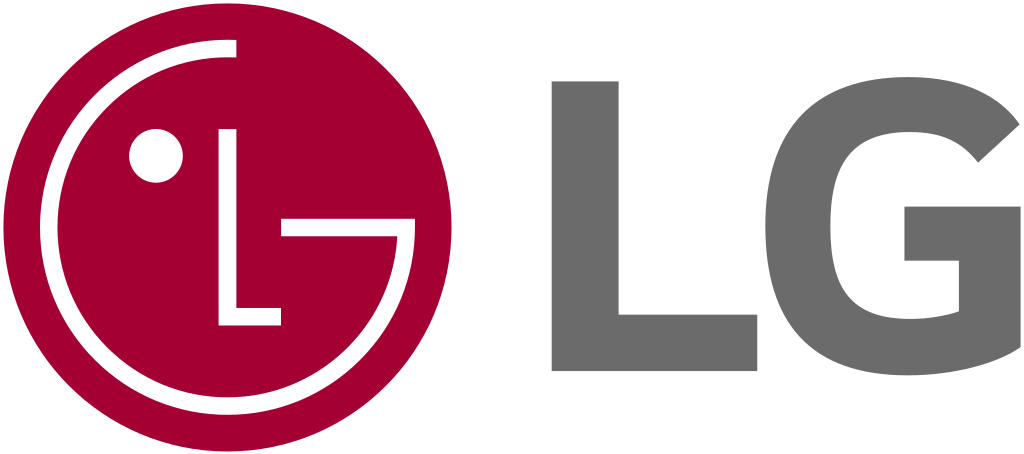 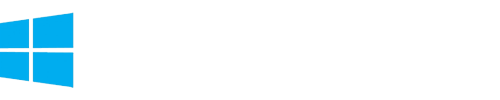 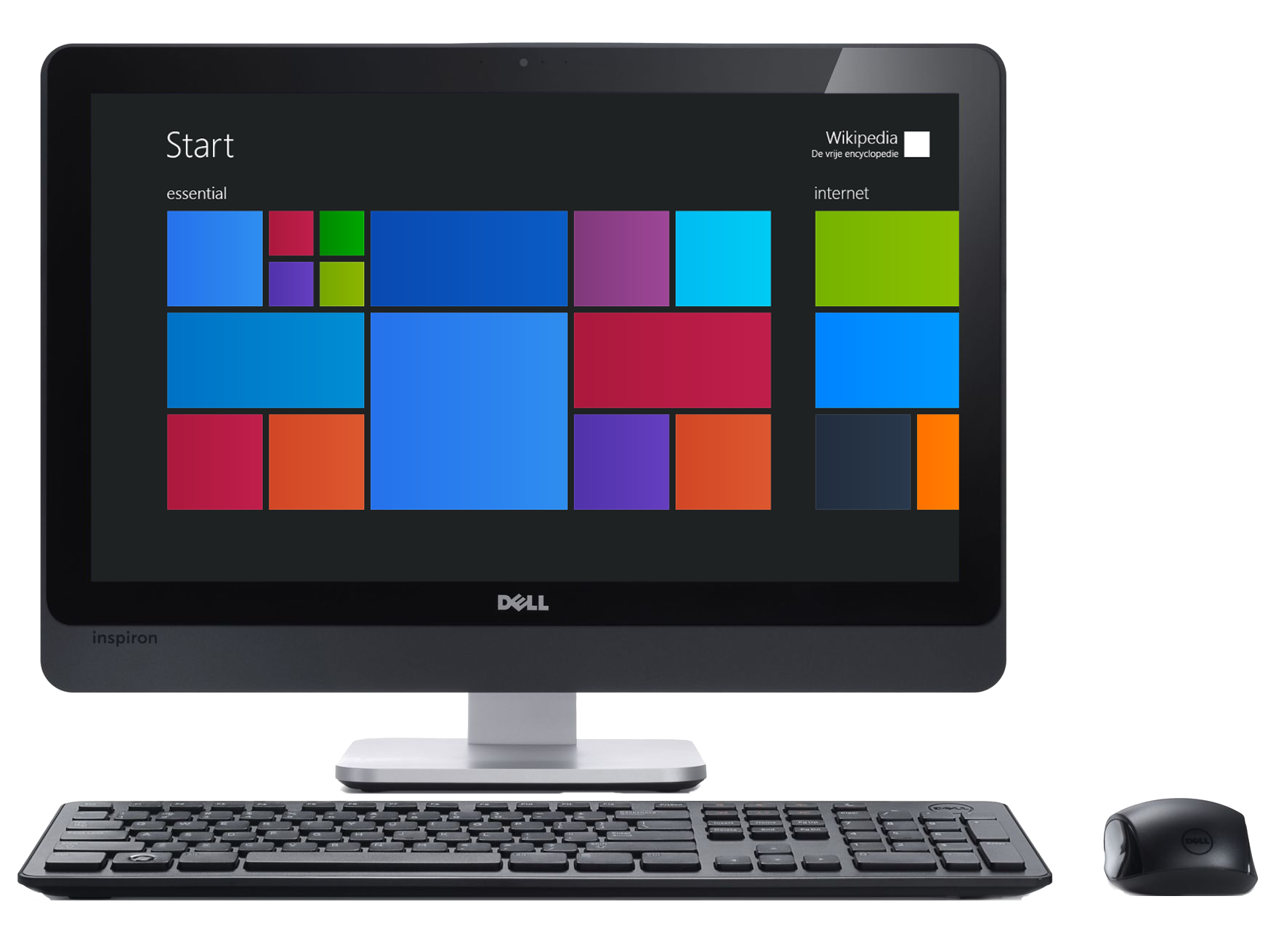 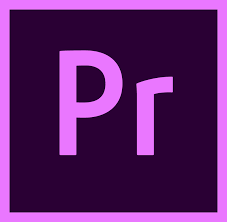 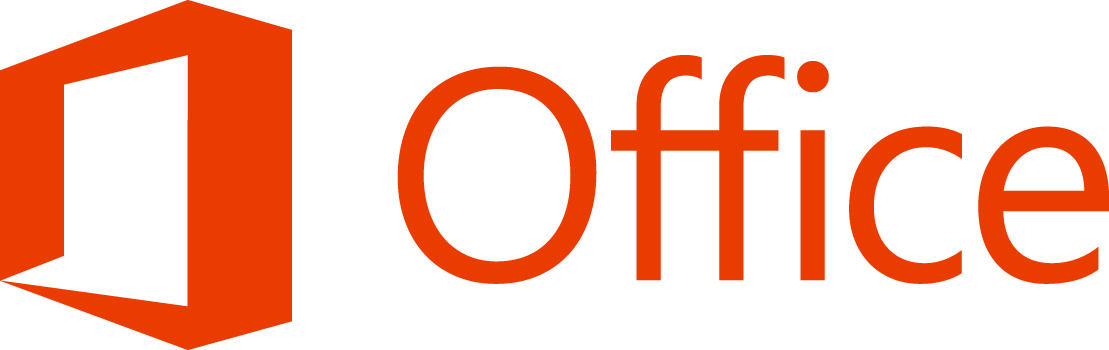 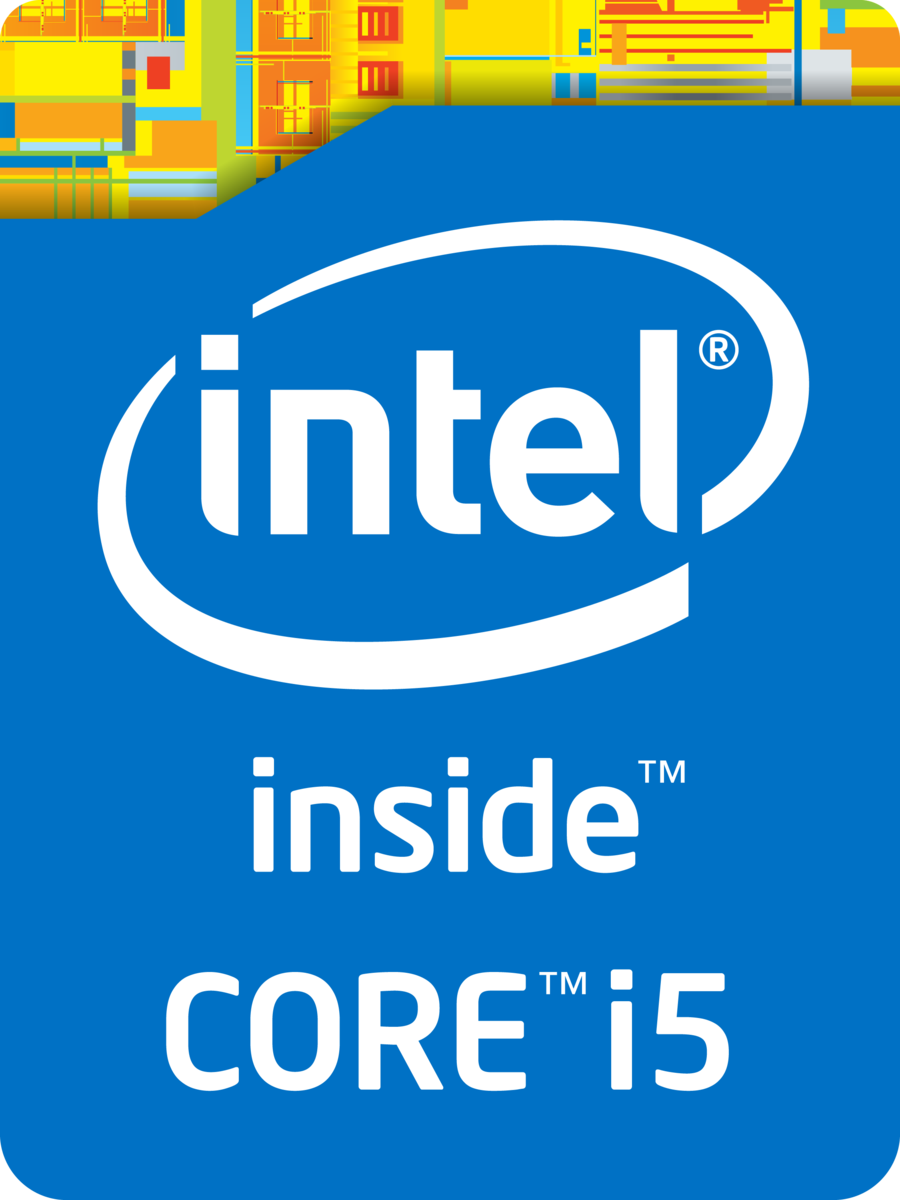 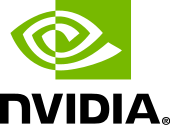 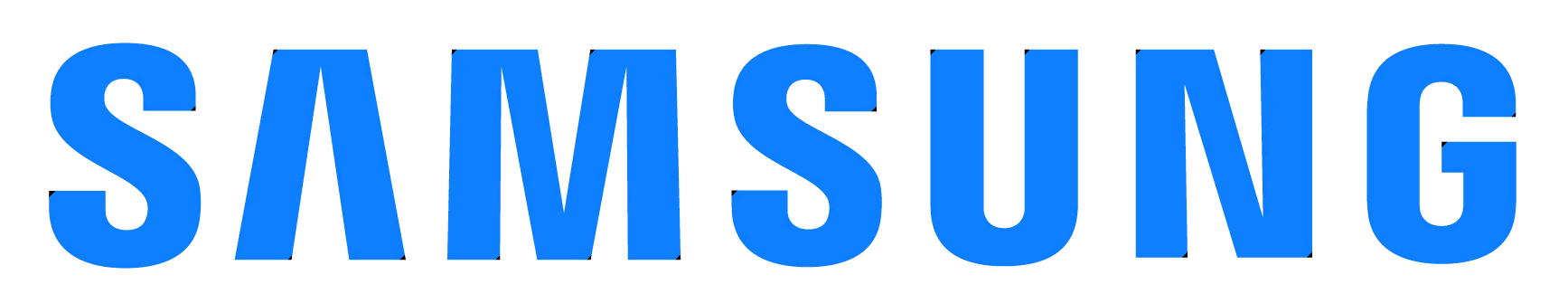 Személyes tapasztalatom
Sokszor kérdezik tőlem számítógép vásárlásakor, hogy milyen alkatrészt ajánlok hozzá. Én mindig próbálom a legjobb javaslatot adni, sokszor jó tapasztalatokat hallok vissza ajánlásomról. Az alábbiakhoz hasonló kérdéseket szoktak feltenni:
Mire kell odafigyelni alaplap vásárlásakor?
Mi alapján érdemes videokártyát választani?
Hogyan döntsünk két tápegység között? Melyiket válasszuk?
Miért érdemesebb SSD-t választani HDD helyett?
Mire figyeljünk a gépház tulajdonságaiban?
Melyek a legjobb operációs rendszerek?
Hogy érdemes Microsoft Office-t beszerezni, ha tanulók vagyunk?
Milyen PC-t érdemes videószerkesztésre venni?
Ebben a diavetítésben a szerintem legjobbnak talált konfigurációt írom le és mutatom be videó szerkesztéséhez. Maximum 300 000 Ft-ot szánok rá, egy jó, működőképes és funkcionáló PC a célom.
Alaplap
Ár (2017.02.16.): 17 495 Ft
GIGABYTE GA-H110M-S2H Alaplap
Azért választottam, mert:
-támogatja a: 
  -6. (és 7.) generációs Intel® Core™ processzorokat (Socket 1151 foglalattal)
  -A modern DDR4 Dual Channel RAM-okat  
-4K támogatással is rendelkezik (sajnos ezt a tulajdonságát a PC-nk
 300.000 Ft-os árkategóriájában nem tudjuk kihasználni)
  Megfelelő bemenetekkel rendelkezik: 2 db PS/2 
                                                                   4 db USB 2.0 
                                                                   2 db USB 3.0                                                                   1 db RJ-45 LAN 
                                                                   (3 db) 3.5 mm jack csatlakozók 
                                                                   1 db VGA (D-Sub)
                                                                   1 db DVI-D 
                                                                   1 db HDMI
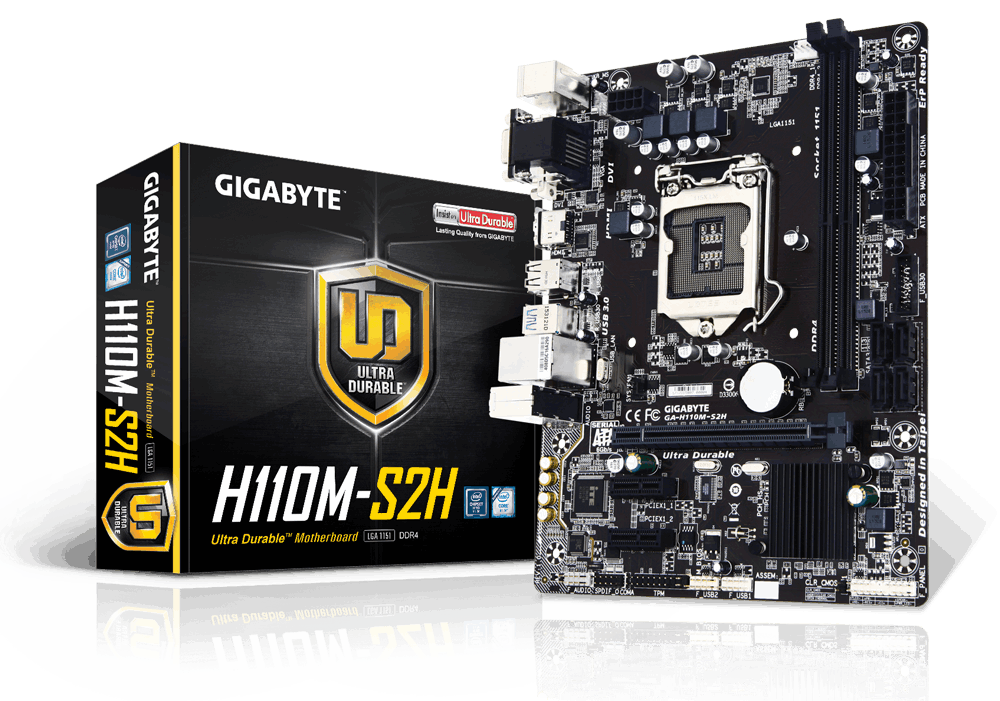 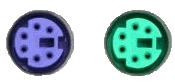 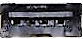 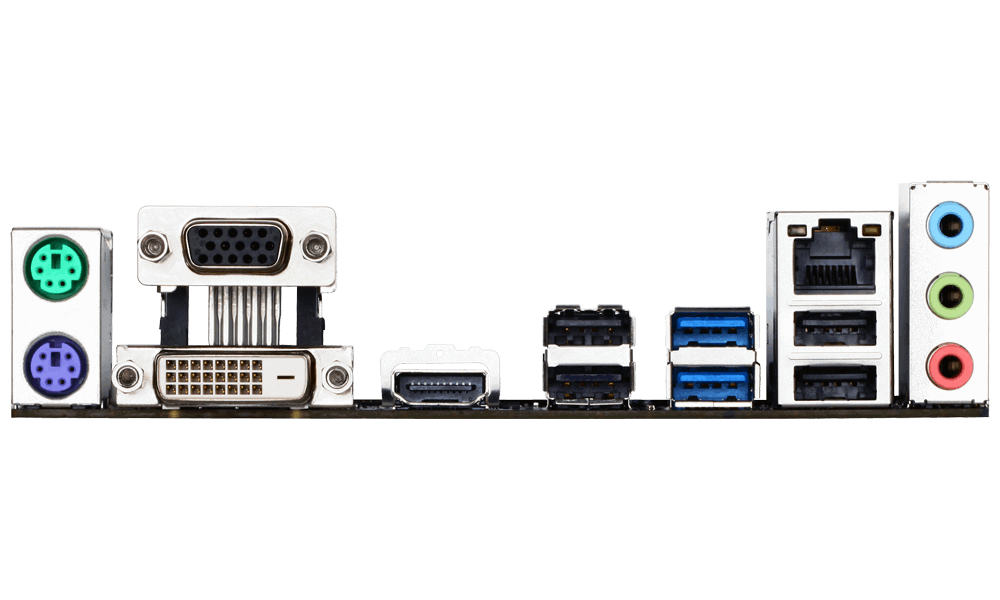 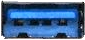 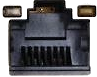 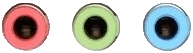 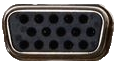 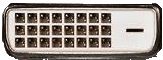 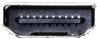 Alaplap
Alaplap választásánál oda kell figyelnünk a következő szempontokra:
1. Beleférjen a gépházba!
        Hiába választunk minden tulajdonságában számunkra megfelelő alaplapot, ha az nem fér el a gépházban.  

2. Kompatibilis legyen a processzorunkkal!
        Nem minden processzornak egyforma a foglalata, általában ez generációnként változik. (Pl. Socket 1151)

3. Megfelelő csatlakozókkal rendelkezzen!
        Manapság már érdemes USB 3.0 vagy 3.1, illetve HDMI csatlakozóval is rendelkező alaplapot választani,
        mivel a legtöbb perifériánk igényli ezeket a bemeneteket.
Véleményem róla:
2017-ben is tökéletesen megállja a helyét, a legjobb ár-érték aránnyal rendelkezik kategóriájában. Videószerkesztésre megfelelő, a 300.000 Ft-os PC-nk nélkülözhetetlen része.
Processzor
Ár (2017.02.16.): 71 490 Ft
Intel ® Core™ i5-7600 Processzor
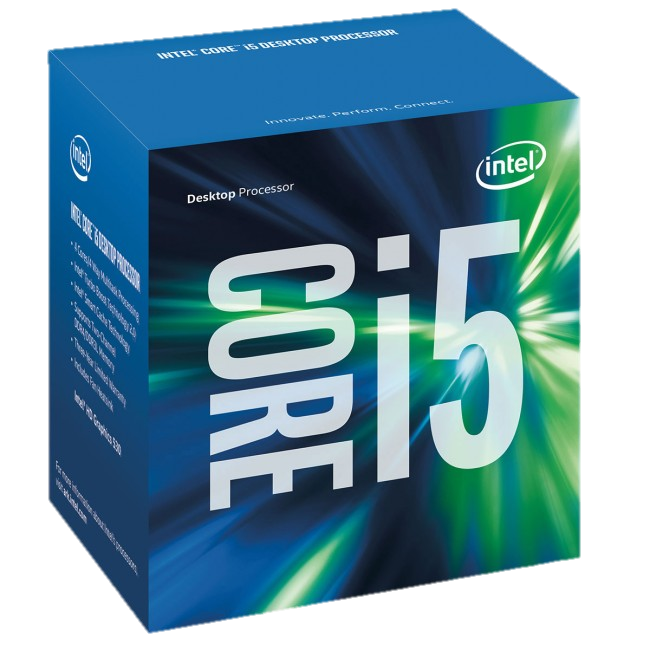 Azért választottam, mert:
-Az Intel® Core™ i5 processzorcsaládban ez a legkedvezőbb ár-érték 
  arányú processzor egy 300.000 Ft-os számítógéphez
-Modern Skylake technológia (2015 óta)
-LGA 1151 foglalat, tökéletesen passzol az alaplapunkhoz
-Energiatakarékos processzor
Processzor
Processzorválasztásánál oda kell figyelnünk a következő szempontokra:  
1. Kompatibilis legyen az alaplapunkkal!
        Nem minden processzornak egyforma a foglalata, általában ez generációnként változik. (Pl. Socket 1151)

2. Megfelelő fogyasztása legyen!
        Manapság már a legtöbb processzor energiatakarékos, nem fogyasztanak sokat.

3. Számunkra megfelelő típusú legyen
Videószerkesztéshez jobb választás lenne egy i7-es processzor, de mivel a 300.000 Ft-os keretünk nem elegendő rá,
Beérjük az i5-ös „kistestvérrel”
Véleményem róla:
Saját árkategóriájában egyértelműen bajnok ez a processzor. 
Videószerkesztéshez ez a processzor megfelelő az árkategóriájához képest. Egy drágább i7-es processzor tökéletesebb lenne, de sajnos drágább lenne.
Videókártya
Ár (2017.02.16.): 88 990 Ft
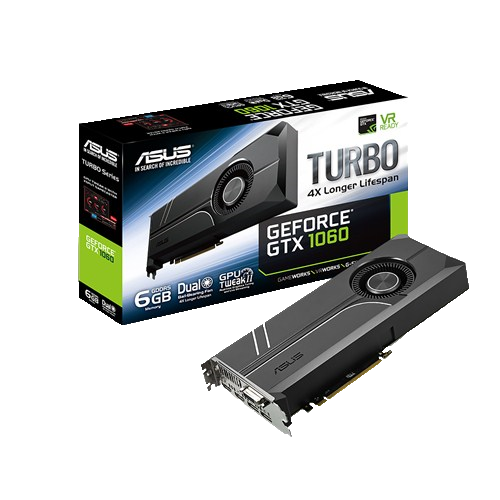 ASUS TURBO-GTX1060-6G Videokártya
Azért választottam, mert:
-Modern Nvidia Geforce videókártya (2016-ban adták ki)
-6 GB GDDR5 Memória
-Virtuális Valóság (VR=Virtual Reality) technológiára kiélezett kártya
-Testreszabható LED-es háttérvilágítású ASUS logó
-Nvidia G-SYNC támogatás (G-SYNC képes monitorokhoz teljesítményjavulás)
-SuperAlloyPower II technológia, csökkenti a hőmérsékletet, növeli a teljesítményt
-Hosszú élettartamú kártya (4x hoszabb az előző generációkhoz képest)
-Megfelelő csatlakozók: 2 db Display Port
1 db DVI-D
2 db HDMI 2.0
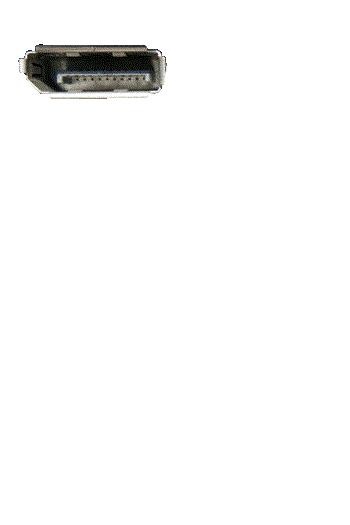 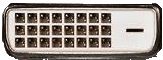 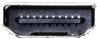 Videókártya
Videokártya választásánál oda kell figyelnünk a következő szempontokra:
Beleférjen a gépházba!
Sok videókártya túl nagy és nem fér bele a gépházunkba, ha nem egy monstrum házat választunk.
Ezért érdemes összehasonlítani a videokártyánk és a gépházunk méreteit (főleg a szélességgel szokott 
probléma lenni).
Számunkra megfelelő teljesítményű legyen!
Nem érdemes túl nagy teljesítményű kártyát választanunk, ha nem használjuk ki tudását. Például nem kell
ezt a kártyát választanunk, ha csak böngészésre használnánk. De ugyanez fordítva is igaz: ennél jobb kártyát 
kell választanunk, ha atomfizikusok vagyunk vagy 4k-s filmeket készítünk.
Ne döntsünk ár alapján!
Ha kicsit jobban átnézzük a videokártyák kínálatát, észre vehetjük, hogy vannak eszméletlenül drága kártyák,
amik milliókba kerülnek. Ezeket nem otthoni használatra gyártják, hanem hosszú, stúdiófilmek renderelésére,
amikor a kártya 24, akár 48 órán át is folyamatosan renderel. Ez nem azt jelenti, hogy erre ez a kártya nem lenne 
képes, hanem azt, hogy sokkal több hibával renderelne, és el is romolhatna. Ilyen például az Nvidia Quadro 
videokártya-család.
Véleményem róla:
Ez a kártya tökéletes számítógépünkbe, árkategóriájában a legjobb. Videórenderelésnél is tökéletesen megállja a helyét,
esetleg egy kis játék is beleférhet vele.
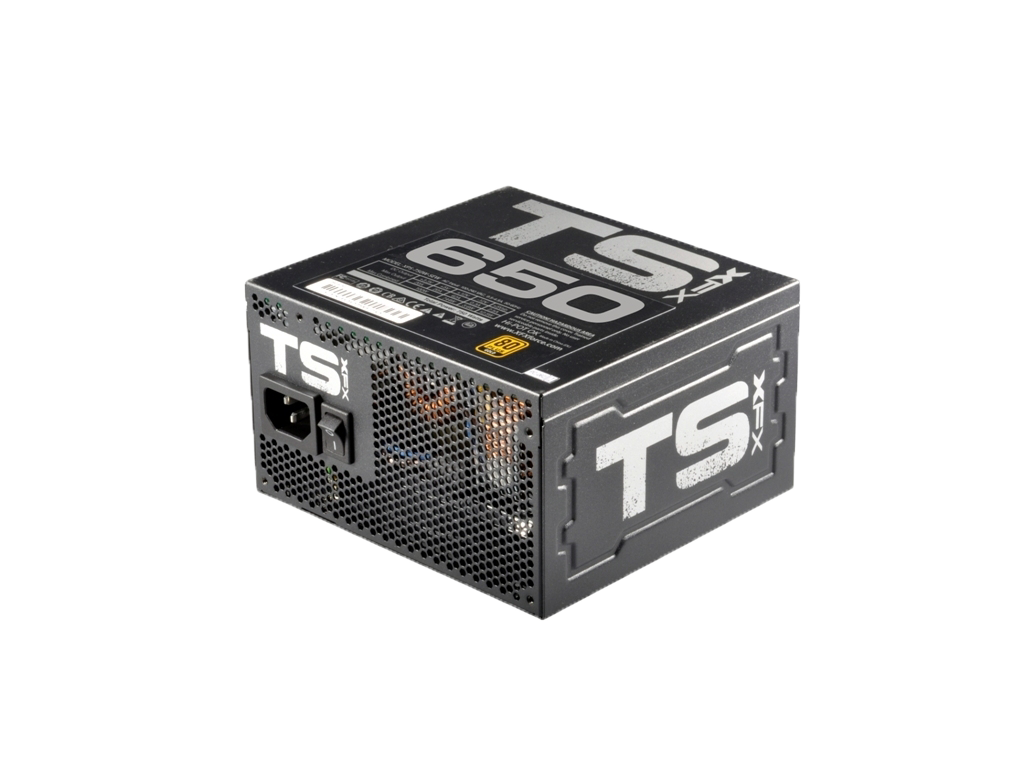 Tápegység
Ár (2017.02.16.): 26 201 Ft
XFX TS 650W (P1-650G-TS3X)
Azért választottam, mert:
-Nagy a teljesítménye (650 Watt), így nem kell aggódni, hogy valamelyik
 komponensünket nem tudja ellátni
-12 cm-es ventillátorok, jó hűtés
-Csendes működés 
-Akár 2 videokártya támogatása egyszerre
-80+ Gold besorolás, magas minőségű táp
-5 év gyártói garancia
Tápegység
Tápegység választásánál oda kell figyelnünk a következő szempontokra:  
Beleférjen a gépházba!
Hiába választunk minden tulajdonságában számunkra megfelelő alaplapot, ha az nem fér el a gépházban.  
Megfelelő teljesítménye legyen!
2017-ben a számítógépünk komponensei egyre jobban megkövetelik a nagyobb teljesítményű tápegységeket.
Minél jobb minősítési szintű legyen!
6 féle minősítési szintet különböztetünk meg. Ezek a szintek a tápegység hatékonyságát tükrözik.
A minősítési szintek növekvő sorrendben: 80 Plus
 80 Plus Bronze (Bronz)
 80 Plus Silver (Ezüst)
 80 Plus Gold (Arany)
 80 Plus Platinum (Platina)
 80 Plus Titanium (Titán)
Véleményem róla: Kiváló képességű 
tápegység, a gépünkben tökéletesen 
megállja a helyét. Nem jelent neki 
kihívást a videószerkesztés 2017-ben
sem, kellő teljesítménnyel (650W) 
rendelkezik.
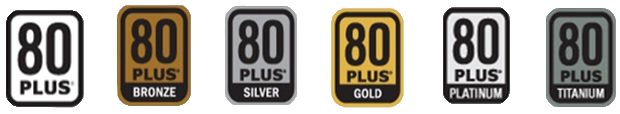 SSD meghajtó
Ár (2017.02.16.): 29 490 Ft
SAMSUNG 850 EVO Basic 2.5" 250GB
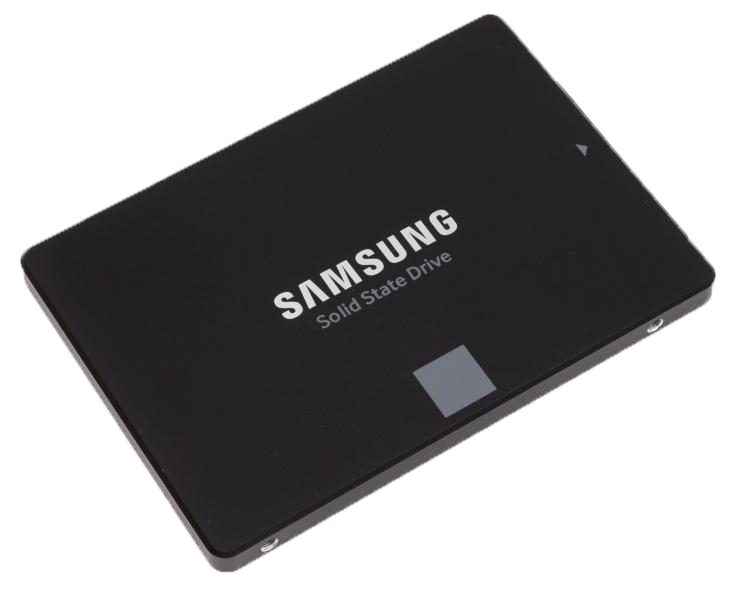 Azért választottam, mert:
-Az elavult merevlemezek (HDD-k) helyett manapság szinte csak SSD-re érdemes  új gépet telepítenünk. Az operációs rendszert, illetve fontosabb szoftvereket az SSD-re kell telepíteni, míg a képeket, az audio- és videoanyagokat és a ritkábban használt fájlokat a merevlemezünkre érdemes másolnunk. 
-Nagy sebességgel rendelkezik:
-maximális olvasási sebesség: 540 MB/s
-maximális írási sebesség: 520 MB/s
Véleményem róla: Ennek az SSD-nek a tulajdonságaiban nem 
találunk kivetnivalót. Ár-érték arányban szinte tökéletes, a
Számítógépünk használatát jelentősen meggyorsítja.
Merevlemez
Ár (2017.02.16.): 14 980 Ft
Western Digital Caviar Blue 3.5" 1TB 64MB SATA3
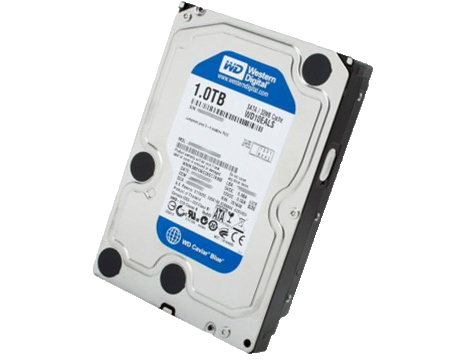 Azért választottam, mert:
-Nagy kapacitás: 1 TB = 1024 MB
-Jó adatátviteli sebesség: -maximum 6 Gbit (≈600 MB) /s
-Kiváló minőség
Véleményem róla: A merevlemezek, más néven wincseszter vagy HDD (=Hard Disk Drive) már kezdenek elavulni, mára már
sokkal népszerűbbek a modernebb SSD-k. A HDD-k előnyére
szól, hogy olcsóbbak, emellett pedig nagyobb kapacitást nyújtanak.
Az SSD-k viszont sokkal gyorsabbak, egy addig (a HDD miatt) nagyon lassú számítógépben ha kicseréljük az adattárolót SSD-re, nem fogunk hinni a szemünknek, mintha egy új gépet használnánk.
Memória modul
Ár (2017.02.16.): 19 790 Ft
Kingston 8GB DDR4 2133MHz HX421C14FB/8
Azért választottam, mert:
-Nagy kapacitás: 8 GB
-Modern DDR4-es RAM, jobb mint a régebbi DDR3-as
-Ebben az árkategóriában a legjobb 
-Teljesen kompatibilis a többi alkatrésszel
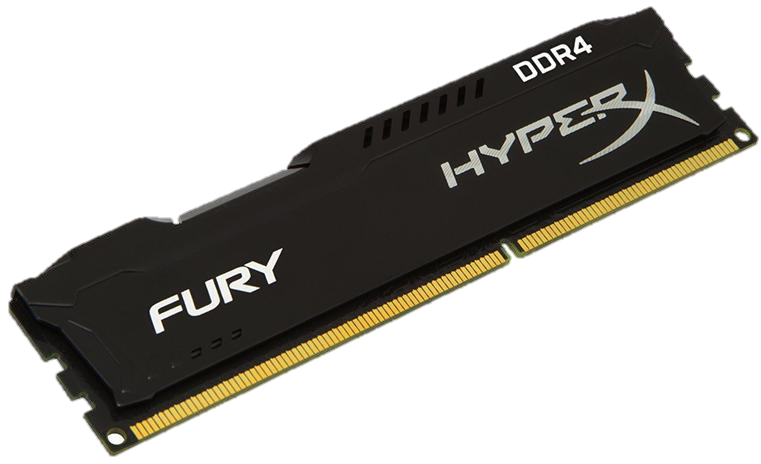 Véleményem róla: Még a mai napig nagyon sok helyen használnak a számítógépekben régebbi DDR3-as ramokat. Az alaplapunkkal teljesen 
kompatibilis RAM (=Random Access Memory) viszonylag átlagos árban nyújt kiváló minőséget. A számítógépünk nélküle nem működhetne.  Egyetlen hátránya viszont, hogy Single Channel RAM
és nem Dual Channel. A párban működő (Dual Channel) gyorsabbak.
Optikai meghajtó
Ár (2017.02.16.): 3 990 Ft
LG GH24NSD1
Azért választottam, mert:
-Kiváló ár-érték arányú DVD író
-24x-es írási sebesség
-Az összes népszerű DVD formátum írását támogatja
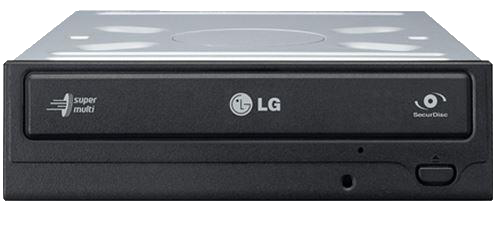 Véleményem róla: A mára már szinrén elavulóban lévő optikai meg-
hajtókra még mindig szükség van, ha valaki képanyagokkal foglalkozik.
Néhány szoftvert még mindig CD-ről vagy DVD-ről lehet telepíteni,
amikor kézhez kapjuk. Ezeket meg lehetne oldani egy külső optikai
Meghajtóval is, de sosem tudhatjuk mikor jön jól, hogy van a gépünkben.
Gépház
Ár (2017.02.16.): 7 470 Ft
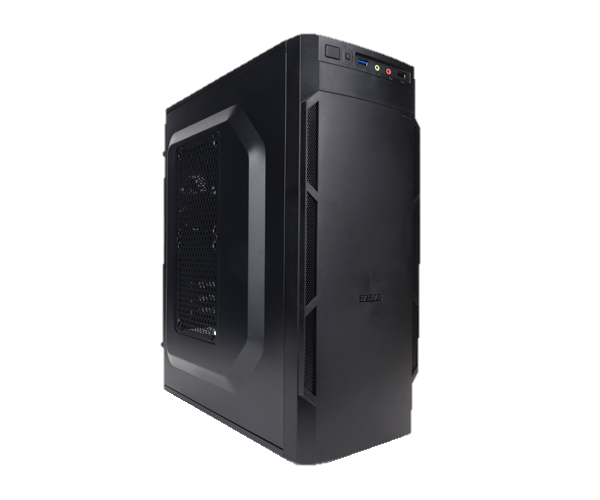 Zalman ZM-T1 PLUS
Azért választottam, mert:
-Esztétikus, stílusos megjelenés
-Az összes kiválasztott komponensünk kényelmesen elfér benne,
 minden merevlemeznek van elég hely, és akár bővíteni is lehet.
-beépített ventillátorok a jó hűtés érdekében
-kiváló ár
-előlapi USB 3.0, jack 3,5 mm portok
Véleményem róla: Ez a gépház nekem személy szerint nagyon tetszik.
Ha saját számítógépet állítanék össze, biztosan ezt választanám.
A gépházaknál szokott probléma lenni, hogy nem fér el benne minden
komponens. Itt biztosan nem számíthatunk ilyen problémára.
Operációs rendszer
Ár (2017.02.16.): 19 999 Ft
Link: http://bit.ly/2lb69cK
MICROSOFT Windows 10 Professional 64 bit OEM
Azért választottam, mert:
-A Windows 10 a legnépszerűbb rendszer az OS X, illetve a Linux mellett.
-Folyamatos fejlesztés alatt áll, a legfelhasználóbarátabb operációs rendszer.
-A videószerkesztésnél a szoftverek túlnyomó többsége csak Windowsra érhető el.
-2015. július 29-én jelent meg, viszonylag frissnek mondható maga a rendszer.
-A támogatása a közeljövőben nem fog megszűnni
Véleményem róla: A Windows 10-ről személyes tapasztalataim 90%-a jó.
Egyszerűen lehet telepíteni a gépre, szinte minden szoftver elérhető rá.
Megfelelő hardver mellett sebességben legyőzhetetlen. A többi eszközünkkel
(pl.: mobiltelefon) összepárosítva mindent látunk mindkét eszközön.
Irodai szoftvercsomag
Ár (2017.02.16.): INGYENES
MICROSOFT Office365 ProPlus (tanulóknak)
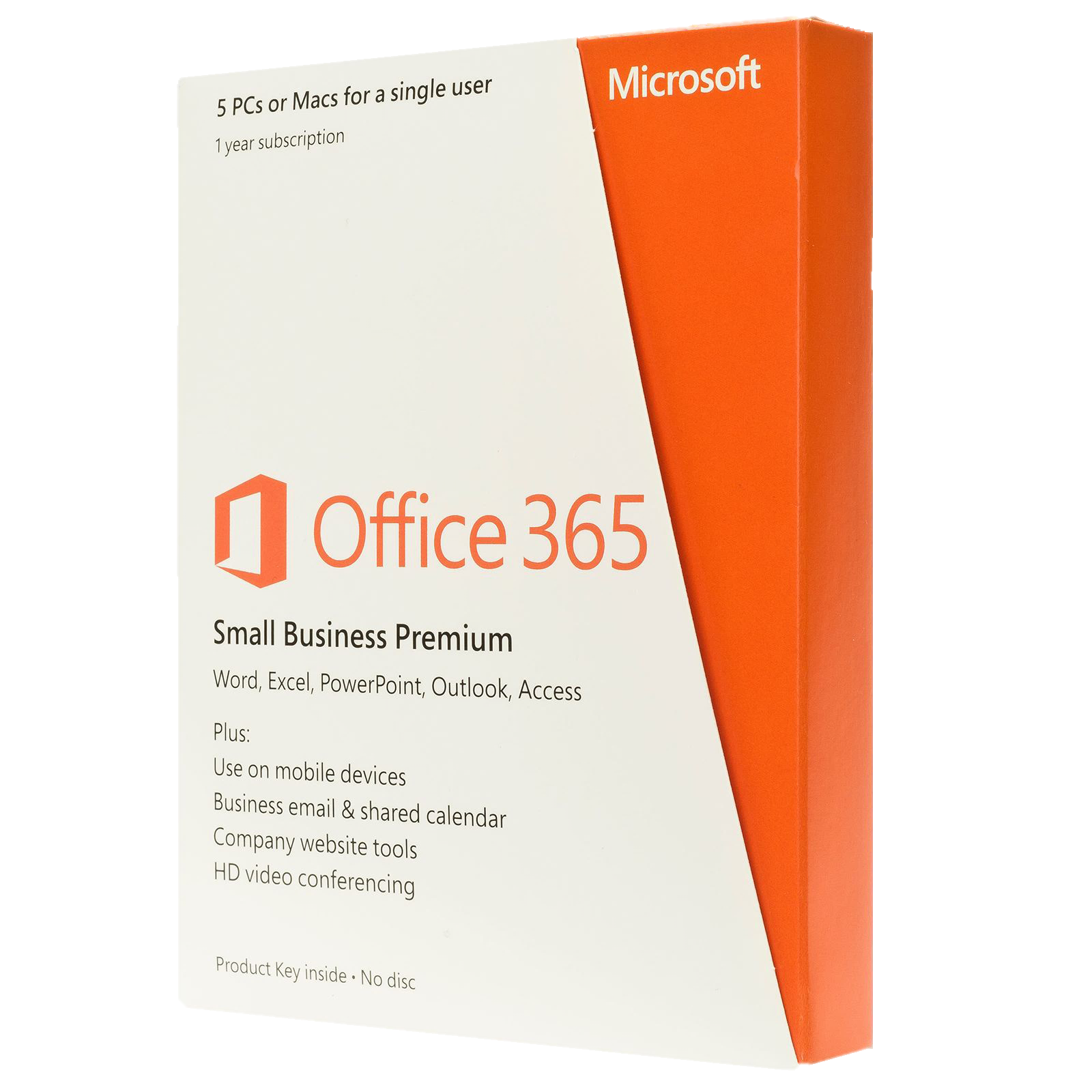 Azért választottam, mert:
-Tanulók, diákok és általános/középiskolai tanárok számára egyaránt ingyenes,
 akár 5 eszközre is telepíthető miután regisztráltunk a https://o365.oh.gov.hu
 weboldalon.
-A legnépszerűbb és legjobb irodai szoftvercsomag, tele lehetőségekkel
-Szinte mindenhol van egy olyan gép, amin megtalálható az MS Office
-Adatainkat, dokumentumjainkat, bemutatóinkat könnyedén szinkronizálhatjuk
 a OneDrive segítségével.
Véleményem róla: A legjobb a kategóriájában, a tanulóknak kifejezetten egy kiváló lehetőség az ingyenes telepítése, mivel így elég sok pénzt és időt lehet megtakarítani, és minden háztartáshoz eljut a szoftvercsomag. Személyes tapasztalataim kizárólag kiválóak, egyik program sem hagy maga után kivetnivalót.
Videoszerkesztő szoftver
Ár (2017.02.16.): Havidíjas
ADOBE Premiere Pro
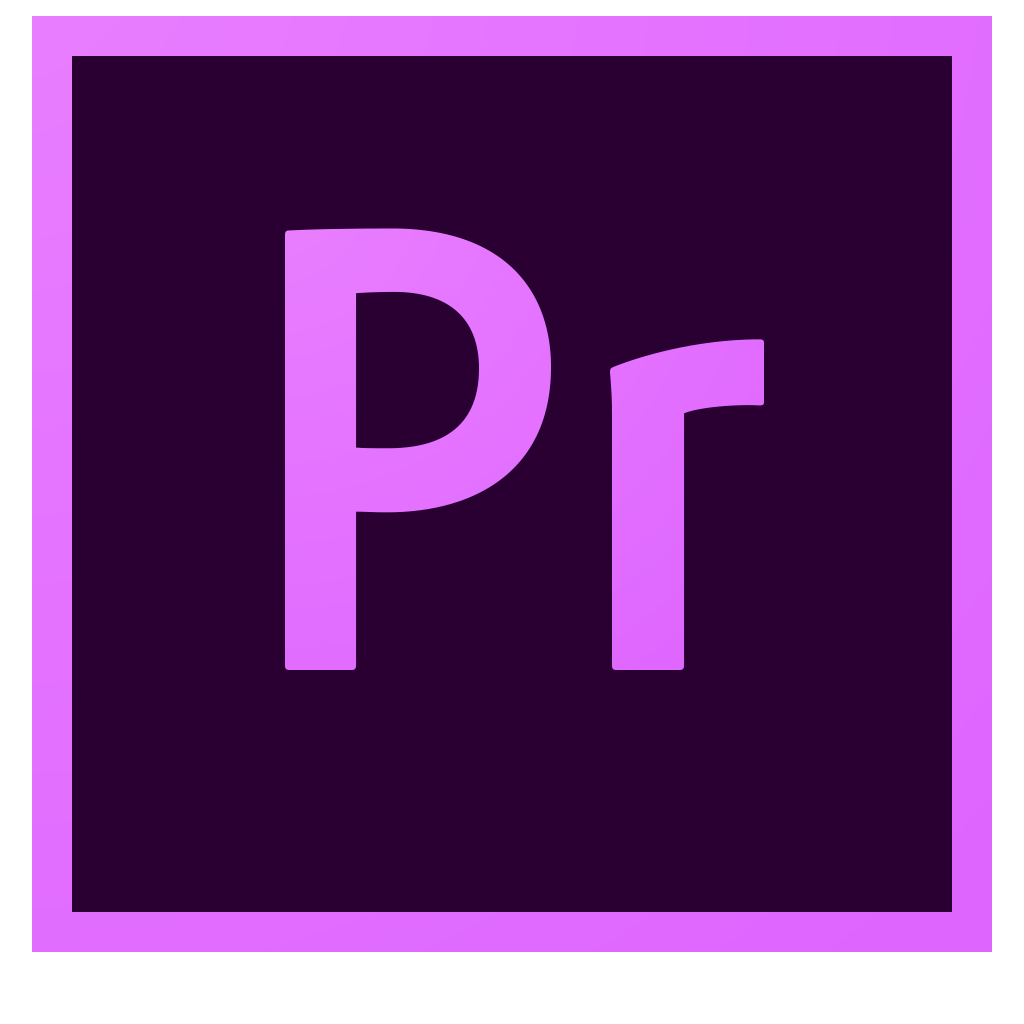 Azért választottam, mert:
-Az egyik legprofibb videoszerkesztő szoftver
-Könnyen szinkronizálhatóak projektjeink az Adobe Creative Cloud segítségével
-Nagyon sokan használják
-Szinte tökéletes
Véleményem róla: Sajnos személyes tapasztalatot nem tudok róla írni, de véleményem szerint erre a feladatra ez a tökéletes program. Profi
Videoszerkesztésre nem ezt választani őrültség lenne.
Egyedüli hátránya a kifizetése, mert havonta (vagy évente) kell fizetni, a szoftvert jogtisztán nem lehet örök licenszszel megvenni sajnos.
Kérdések
Mire kell odafigyelni alaplap vásárlásakor?
Mi alapján érdemes videokártyát választani?
Hogyan döntsünk két tápegység között? Melyiket válasszuk?
Miért érdemesebb SSD-t választani HDD helyett?
Mire figyeljünk a gépház tulajdonságaiban?
Melyek a legjobb operációs rendszerek?
Hogy érdemes Microsoft Office-t beszerezni?
Köszönöm a figyelmet!
Felhasznált források:
1. Dia 1. Kép: Dell számítógép: https://commons.wikimedia.org/wiki/File:Dell_inspiron_one_23_touch_aio_desktop_pc.png – Letöltés 2017.01.23.
1. Dia 2. Kép: Windows 10 logó: https://www.windows10forums.com – Letöltés 2017.01.23.
1. Dia 3. Kép: Adobe Premiere Pro logó: https://helpx.adobe.com/premiere-pro/using/whats-new/_jcr_content/main-pars/imageandtext/imageandtextimage.img.png/pr_cc_appicon_176x168.png – Letöltés 2017.01.23.
1. Dia 4. Kép: Microsoft Office logó: http://4.bp.blogspot.com/-HED88Q-SAEg/UAbb_w1DVxI/AAAAAAAAItU/miEPtzBgw80/s1600/Microsoft+Office+logo+2012.png – Letöltés 2017.01.23.
Dia 5. Kép: Intel Core i5: http://www.notebookcheck.net/uploads/tx_nbc2/csm_4th_Generation_Intel___CoreOE_i5_Processor_Badge_08_d673281aef.png - Letöltés 2017.01.23.
1. Dia 6. Kép: Nvidia logó: https://en.wikipedia.org/wiki/File:Nvidia_logo.svg – Letöltés 2017.01.23.
1. Dia 7. kép Samsung logó:  http://logos-download.com/wp-content/uploads/2016/02/Samsung_logo_transparent.png - Letöltés 2017. 01.23.
1. Dia 8. kép: LG logó: https://upload.wikimedia.org/wikipedia/commons/thumb/b/bf/LG_logo_(2015).svg/1024px-LG_logo_(2015).svg.png – Letöltés 2017.01.23.
2. Dia 1. kép: GA-H110M-S2H alaplap: http://www.gigabyte.com/fileupload/product/2/5606/20150917172321_big.png - Letöltés 2017.02.15.
2. Dia 2-9. kép: Csatlakozók: http://www.gigabyte.com/fileupload/product/2/5606/20150917172409_big.png - Letöltés 2017.02.15.
4. Dia 1. kép: Intel Core i5 6700 processzor (doboz): http://www.pcexpress.co.za/media/catalog/product/cache/1/image/650x/040ec09b1e35df139433887a97daa66f/i/n/intel_core_i5_6500_2.jpg - Letöltés 2017.02.15.
6. Dia 1. kép: ASUS TURBO-GTX1060-6G : https://www.asus.com/media/global/products/WDMtHSoDORoFttsQ/P_setting_fff_1_90_end_500.png - Letöltés 2017.02.15.
8. Dia 1. kép: XFX tápegység: http://cdn.agilitycms.com/xfx/MediaGroupings/162/20131223145443_P1-650G-TS3X_1.jpg - Letöltés 2017.02.15.
9. Dia 1. kép 80 Plus  minősítési szintek: http://acnodes.com/files/downloads/80Plus.jpg - Letöltés 2017.02.15.
10. Dia 1.kép: SAMSUNG 850 EVO Basic 2.5" 250GB: https://p1.akcdn.net/mid/295000157.samsung-850-evo-basic-2-5-250gb-sata3-mz-75e250b-eu.jpg - Letöltés 2017.02.15.
11. Dia 1. kép  Western Digital Caviar Blue 3.5" 1TB 64MB SATA3: http://cdn3.volusion.com/ovay6.hxgv9/v/vspfiles/photos/G01-0360-2.jpg -  Letöltés 2017.02.15.
12. Dia 1. kép Kingston 8GB DDR4 2133MHz HX421C14FB/8: https://p1.akcdn.net/full/306879125.kingston-8gb-ddr4-2133mhz-hx421c14fb-8.jpg - Letöltés 2017.02.15. 
13. Dia 1. kép  LG GH24NSD1: https://p1.akcdn.net/full/346632247.lg-gh24nsd1.jpg - Letöltés 2017.02.15.
14. Dia 1. kép: ZALMAN gépház: http://www.zalman.com/DataFile/product/T1_plus_B_01.jpg - Letöltés 2017.02.15.
 15. Dia 1. kép: Windows 10 Pro: https://static9.edstatic.net/product_images/470x470/resize/microsoft-windows-10-pro-64-bit-hun-1-felhasznalo-oem-1pack-operacios-rendszer-szoftver-fqc-08925-_63e94448.jpg?v=14 – Letöltés 2017.02.15.
16. Dia 1. kép: Office 365: http://dreamsmortgage.com/wp-content/uploads/2016/08/microsoft-office-365-box-office365-box.jpg – Letöltés 2017.02.15.
17. Dia 1. kép: Adobe Premiere Pro:  https://blogsimages.adobe.com/creativecloud/files/2017/01/premiere_pro_cc_logo_no_shadow_1024px.png - Letöltés 2017.02.15.
A diavetítésben található termékek kiírt ára a https://www.arukereso.hu/ oldal adatai alapján a legalacsonyabb ár.